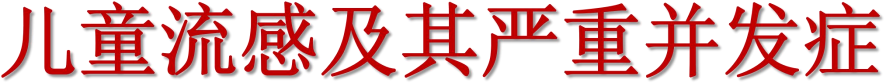 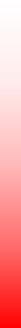 汇报科室：金桥社区卫生服务中心
汇报人：胡建霞 
2024年3月9日
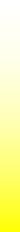 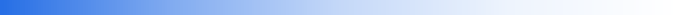 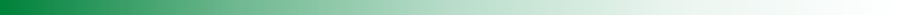 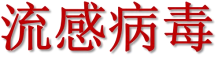 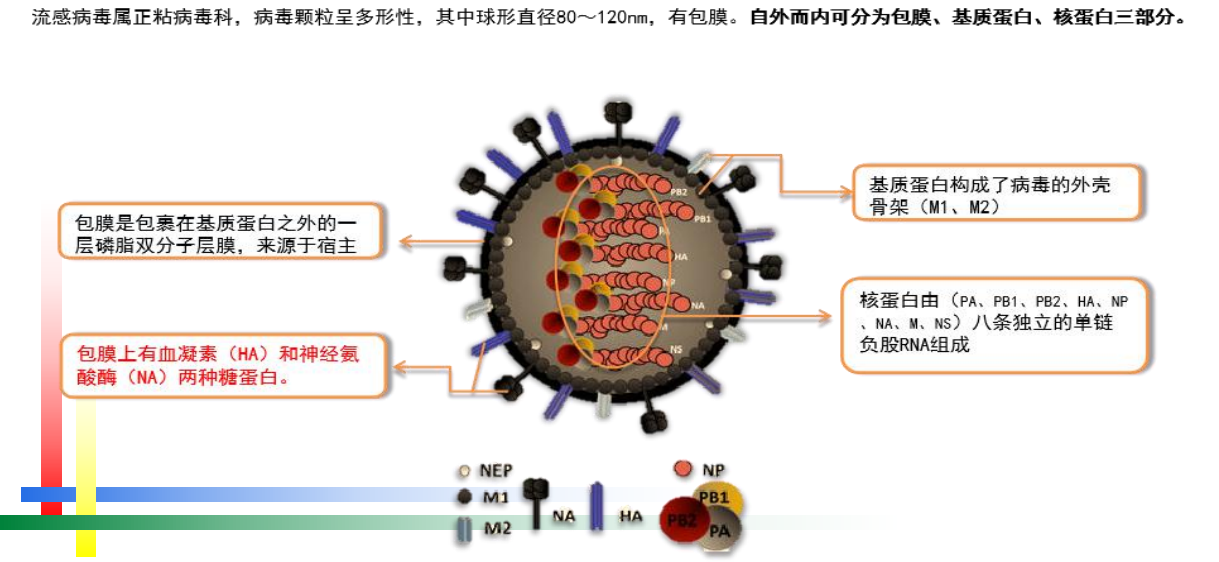 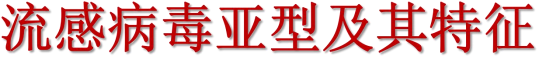 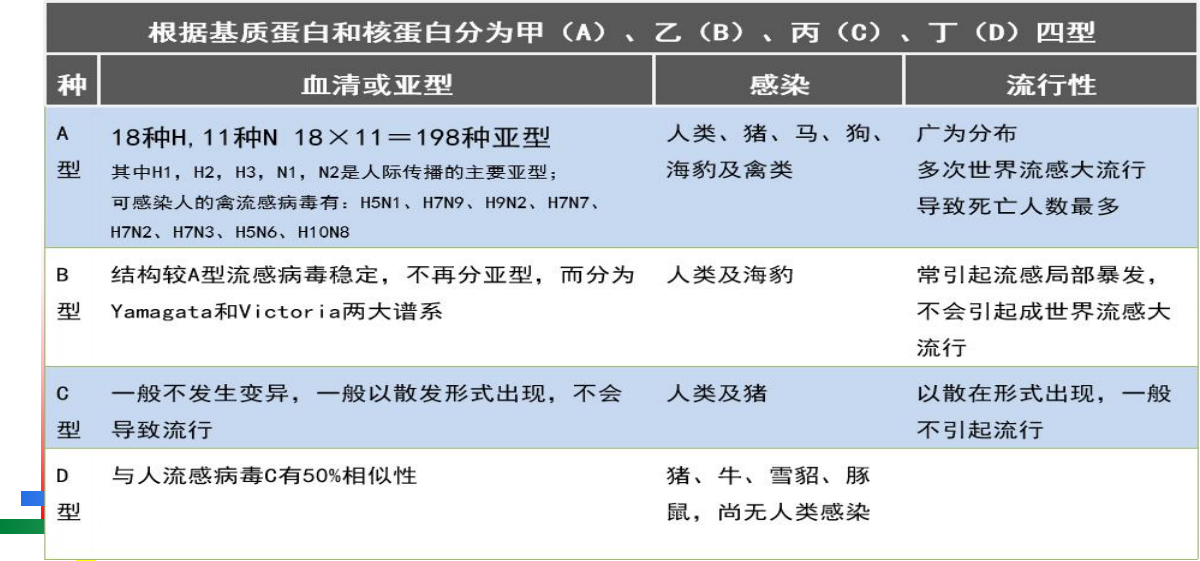 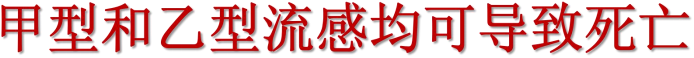 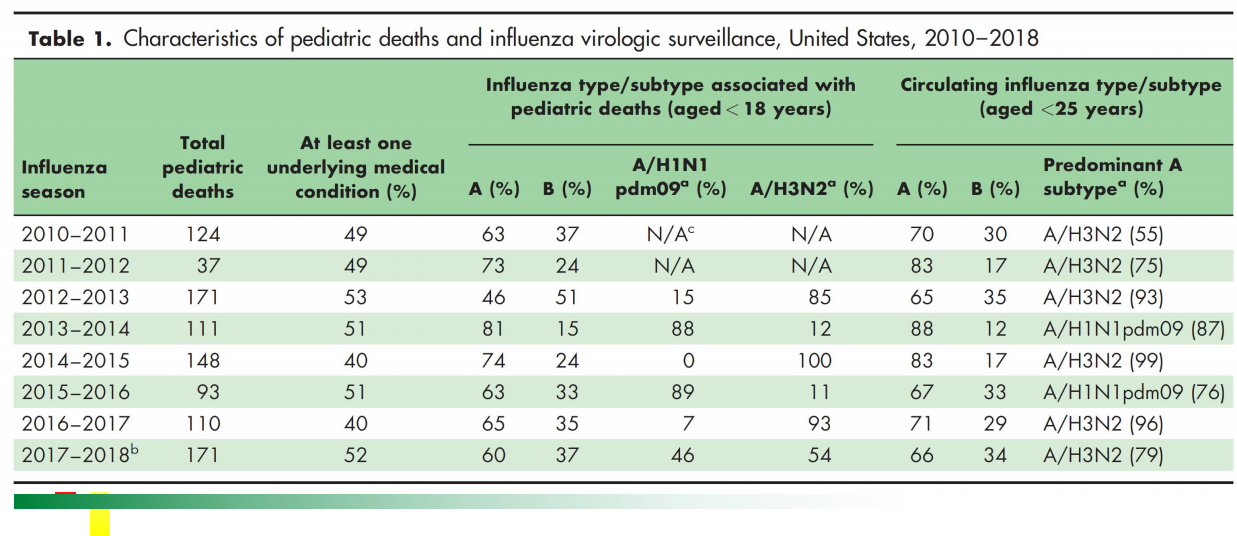 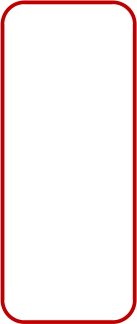 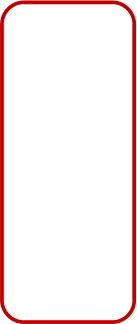 Curr Opin Pediatr. 2019 Feb;31(1):119-126.
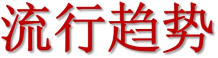 世界卫生组织 (WHO) 全球流感检测网：中国流感流行情况2021.12.13-2023.02.20
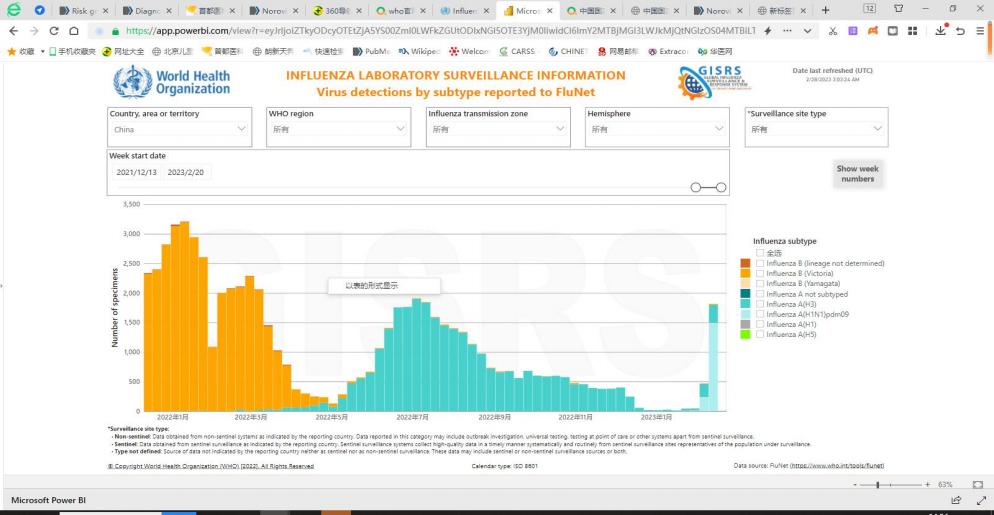 中国

起止时间：2021. 12. 13-2023.02.20
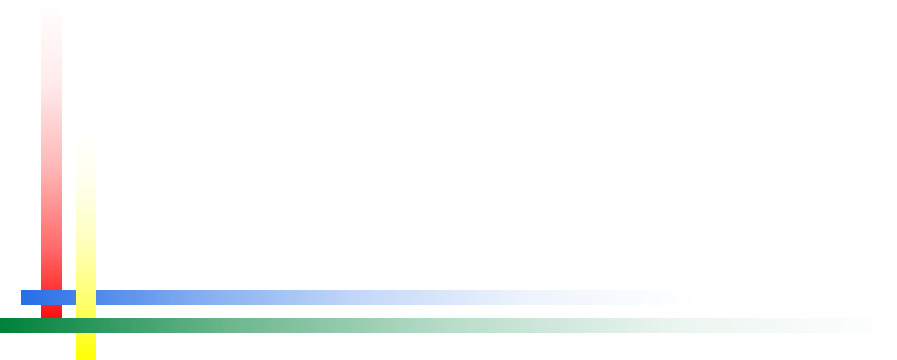 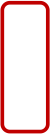 2023年2月病例数激增
传染性强、发病率高、危害大
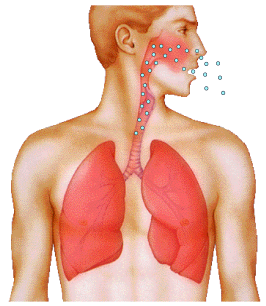 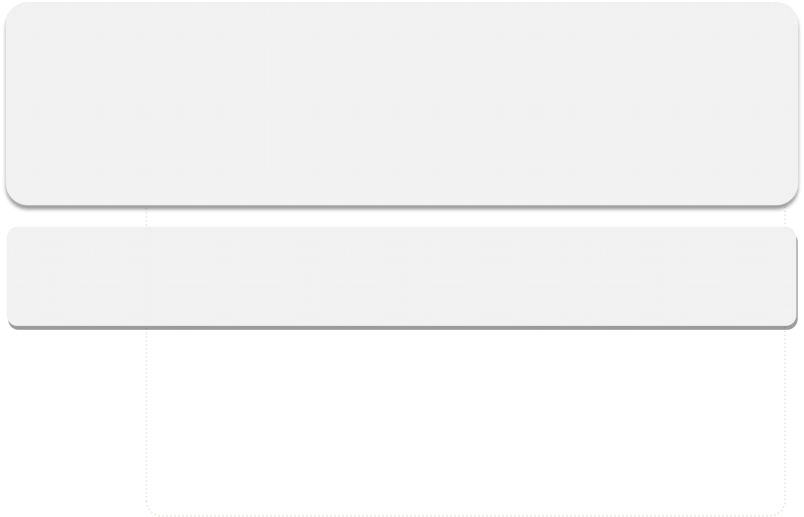 • 高度传染性。
— 感染后3~5小时即可复制排出病毒。
— 发病后的第24 ~ 48小时是病毒排出的高峰，持续3-7天。


— 较高比例的隐性传染者参与传播。
• 人群普遍易感。控制难度大。
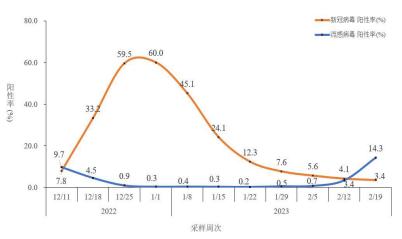 •  发病率高。
—  季节性流感年感染率5-20%，其中约10%发病，0.1%死亡。
• 每年超过1亿人遭受流感的困扰，  300万-500万重症病例，


多达65万人死亡。
全国哨点医院流感样病例新冠和流感病毒阳性率变化趋势(摘自国家CDC数据)
重症高危人群
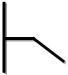 慢性呼吸系统疾病 (包括哮喘) 、心血 管系统疾病 (高血压除外) 、代谢及内 分泌系统疾病、肾病、肝病、血液系统 疾病，神经系统和神经肌肉疾病等
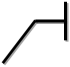 包括应用免疫抑制剂或HIV 感染等致免疫功能低下
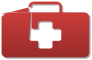 妊娠及围产期妇女
免疫抑制患者
慢性疾病患者
高危
≥ 65岁老人
肥胖者  (BMI>30)
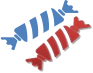 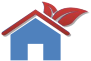 <5岁儿童 特别是<2岁
疗养院或其他慢性病护理人群
1. Uyeki TM, et al. Clin Infect Dis. 2019 Mar 5;68(6):e1-e47.
2. 2019 PHE指南：应用抗病毒药物治疗和预防季节性流感 (v9. 1 )
3. 流行性感冒诊疗方案 (2020年版)
流行季节学龄前儿童感染率超过40% ，学龄 儿童超过30%
流感流行时，约35%的儿童会发生严重并发 症
大约40%发生严重并发症的儿童没有基础疾 病
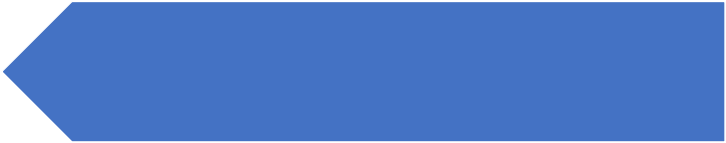 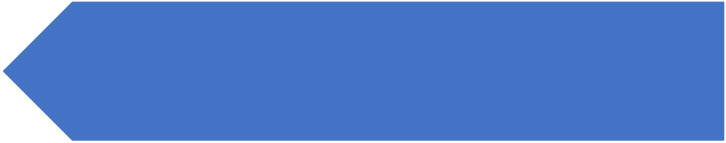 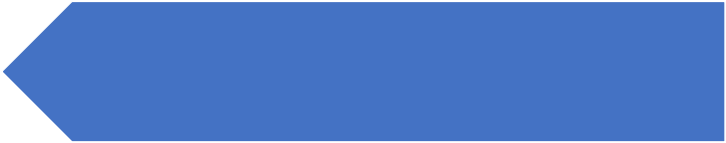 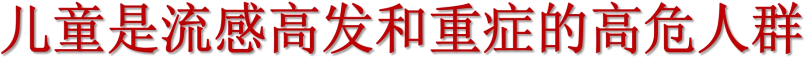 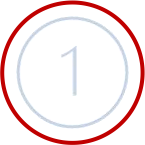 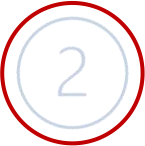 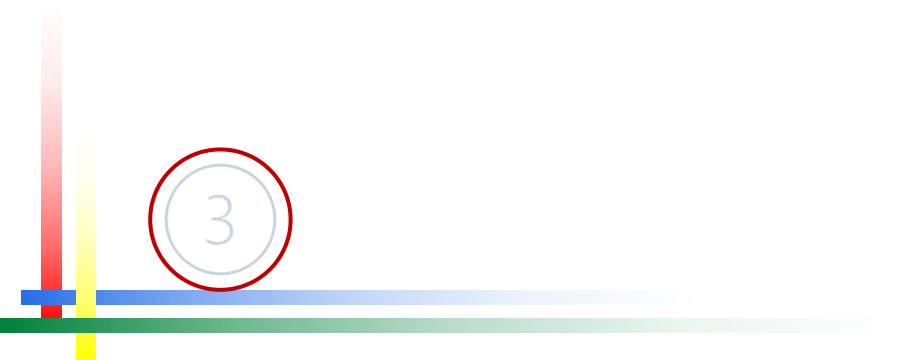 Pediatrics 2014 Aug. 4  [doi:10. 1542/peds.2014-0505]
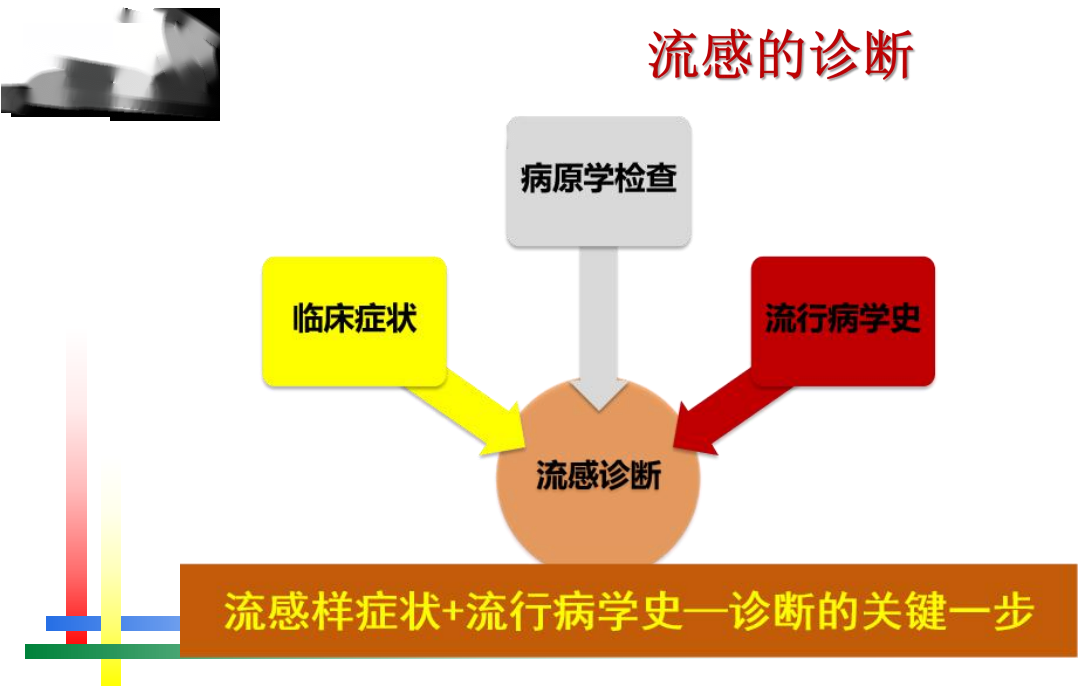 临床症状+流行病学史诊断准确率高
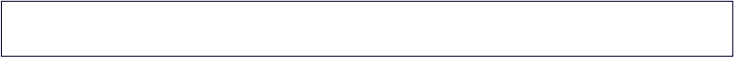 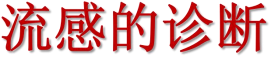 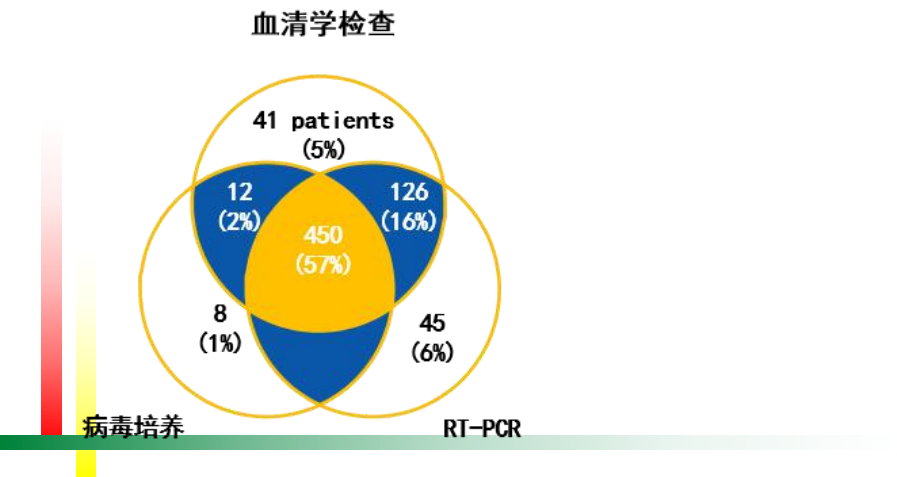 对流感流行季节1033名临床诊断的流感病
例的研究

令  791例进行了病毒培养、血清学和PCR三项 检测

令  结果其中至少有一项为阳性的患者为77%

	 医生要有充分的自信
	 流行病学史非常重要
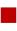 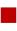 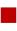 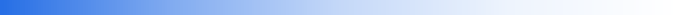 1.Zambon M , et al. Arch Intern Med.2001, 161:2116-2122. 2.Monto AS,et al.  Arch Intern Med.2000, 160:3243-3247.
临床表现
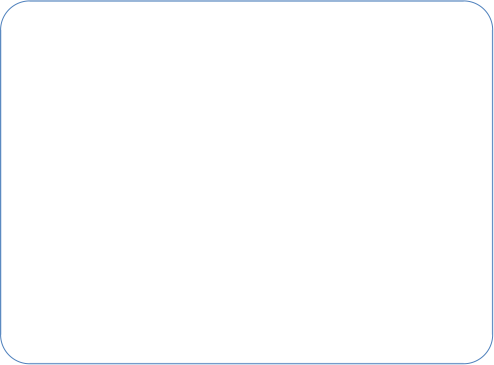 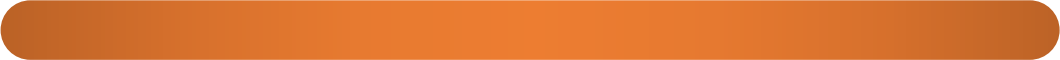 •   儿童流感的临床表现和并发症与成人相似。 儿童感染乙型流感，部分以呕吐、腹痛、  腹泻为特点。
•   婴幼儿流感的临床症状往往不典型。新生  儿流感少见，但如患流感易合并肺炎，常  有脓毒症表现，如嗜睡、拒奶、呼吸暂停  等。
•   儿童感染流感病毒引起的急性喉炎、急性  中耳炎、气管炎、支气管炎、毛细支气管  炎、肺炎较成人常见。
临床表现
•   临床表现和感染的严重程度可能因感染的流感类型或亚型不同，潜伏期一般为1-7天，多为2-4天。
流行性感冒诊疗方案 (2020版)
发病前7天内无个人防护情况下
与疑似或确诊流感患者有密切接触的；
A
流行病学史
B
C
在流感样病例聚集处
发病的；
有流感临床表现，
且排除其他引起流感样
症状的疾病
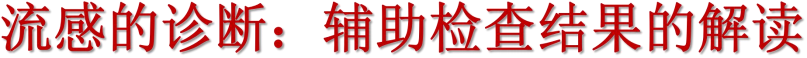 流感的诊断需要结合临床表现、流行病学史综合考虑

血常规结果仅做辅助参考
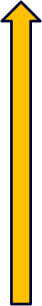 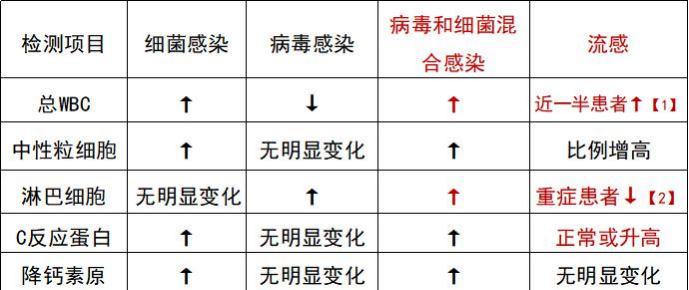 症状+PCR
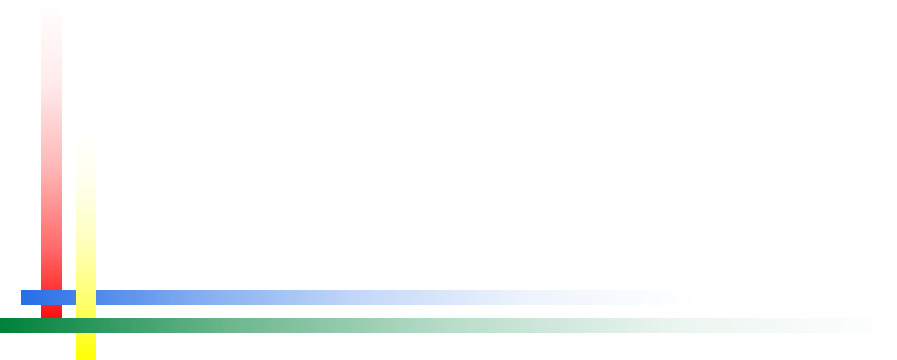 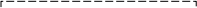 症状+快速检测
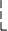 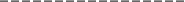 症状+血象
白细胞计数参考值范围较大，通常认为超过检测上线30%的检测结果才具有临床诊断意义
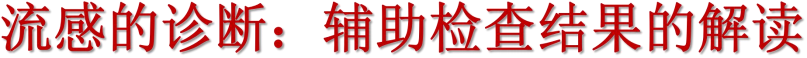 快速抗原检测敏感性各不相同，阴性不能除外
快速抗原检测的敏感性
石汉振等报道的敏感性


尤凤兴等报道的敏感性


郑海潮等报道的敏感性


Uyeki 等的研究中对流感病毒的敏感性


同种试剂在 Faix 等的研究中的敏感性



甲型 H1N1流感病毒(2009) 的敏感性
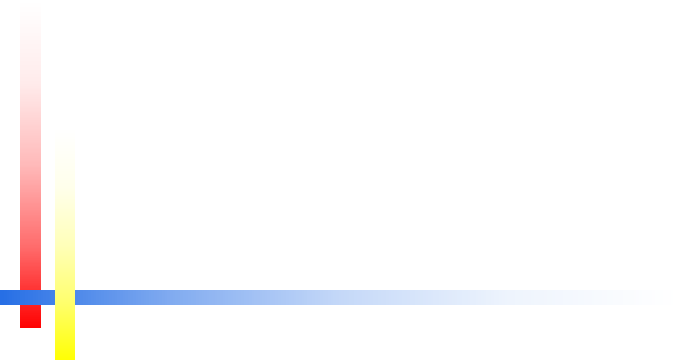 0.00%                                          20.00%                                         40.00%                                         60.00%                                         80.00%
100.00%
120.00%
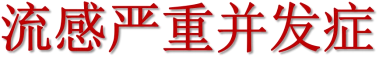 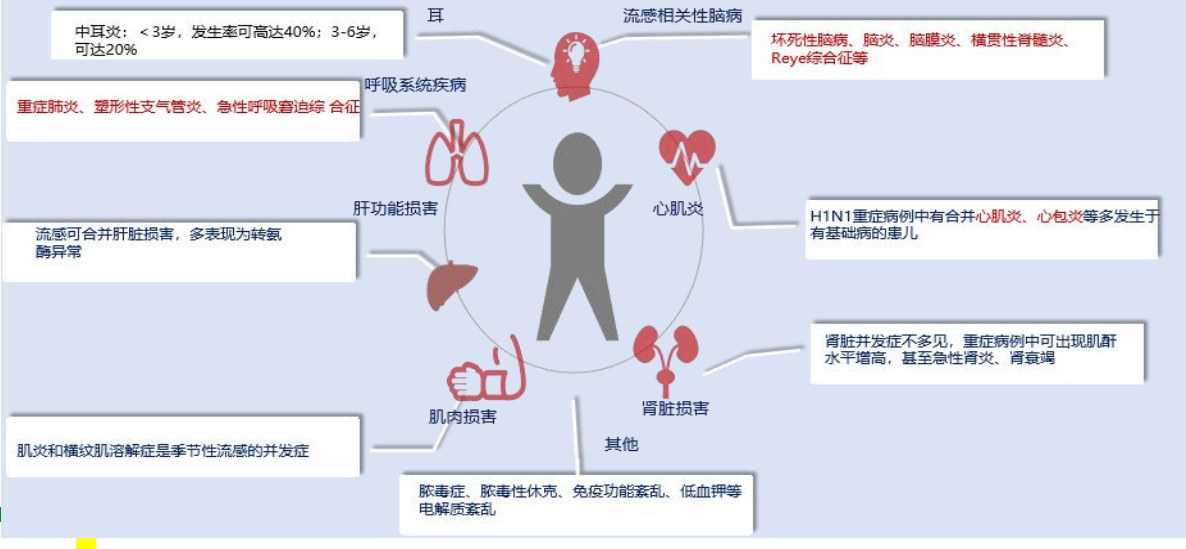 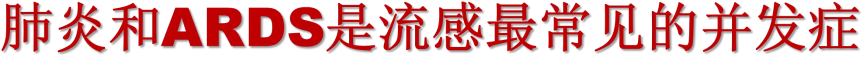 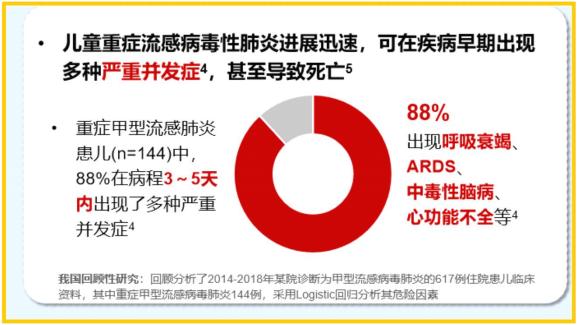 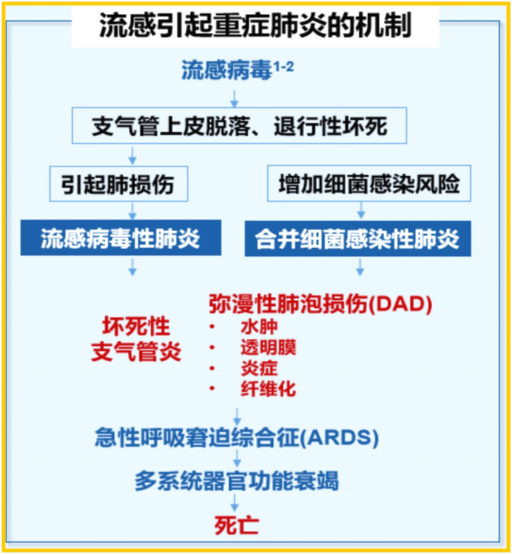 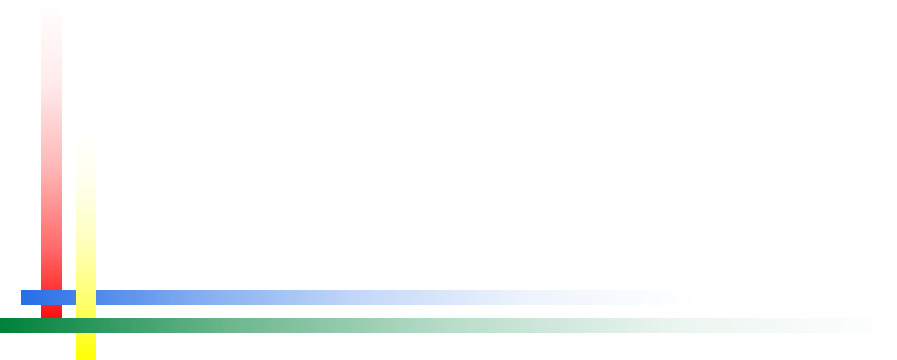 •    <3岁儿童流感并发肺炎风险是其他年龄的4倍以上3

•    一项儿童流感并发肺炎危险因素分析显示，<3岁为儿童流   感并发肺炎的独立危险因素(OR=4.367，P=0.006)3
1 .             H1N1: viral pneumonia as a cause of acute respiratory distress syndrome . Curr Opin Crit Care . 2011; 17( 1):64-71 .
2 .            Clinical study of severe influenza virus pneumonia that caused acute respiratory failure . Kurume Med J. 2001;48(4):273-279 .
3 .            儿童流行性感冒并发肺炎的危险因素分析. 中国中西医结合儿科学, 2021, 13(6):507-510 .
4 .            重庆医科大学附属儿童医院甲型流感病毒肺炎患儿617例临床特征及重症危险因素分析. 中国实用儿科杂志, 2019, 34( 12): 1017- 1021 .
5 .            深圳市19例重症流感死亡病例临床分析. 中华实用儿科临床杂志, 2019 ,34(2): 139- 141 .
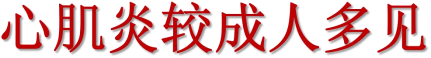 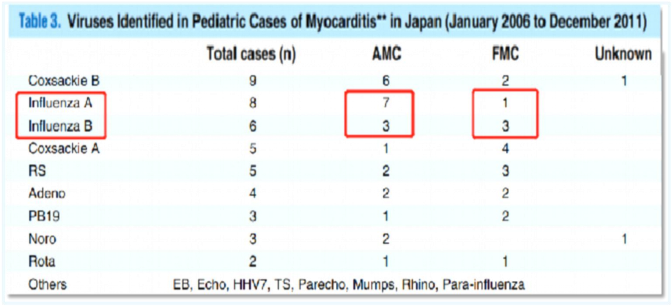 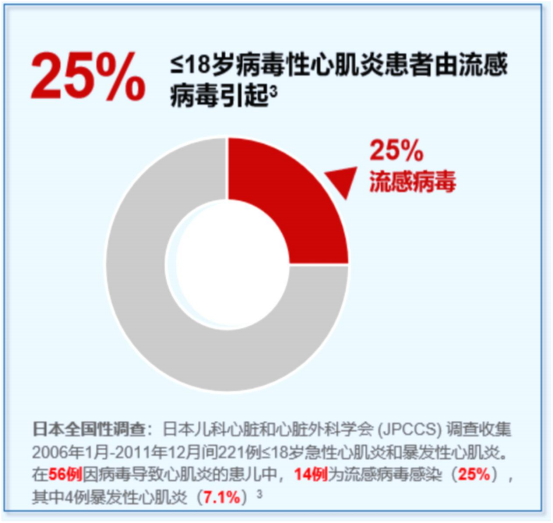 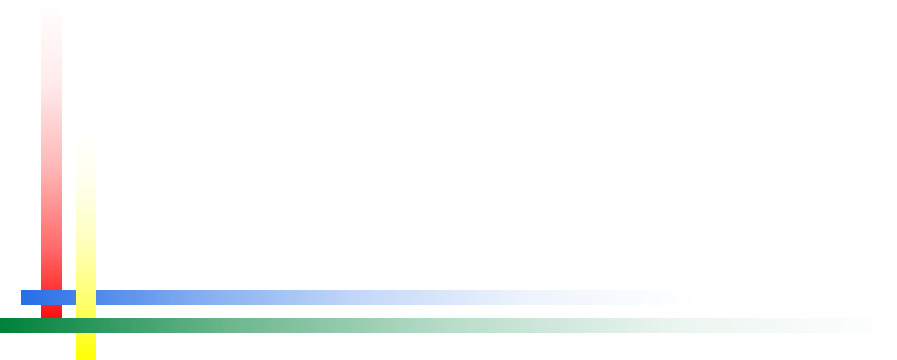 可发生暴发性心肌炎

	 病情凶险，出现心功能不全或MODS
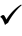 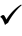 [ 1]. Aykac K, et al. Myocarditis associated with influenza infection in five children. J Infect Public Health. 2018; 11(5): 698-701.                       [2]. Tunuguntla H, et al. Acute Myocarditis and Pericarditis in Children. Pediatr Rev. 2019; 40( 1): 14-25.
[3]. Matsuura H, et al. Clinical Features of Acute and Fulminant Myocarditis in Children - 2nd Nationwide Survey by                                          Japanese Society of Pediatric Cardiology and Cardiac Surgery. Circ J. 2016; 80( 11): 2362-2368.
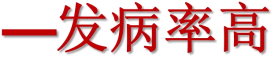 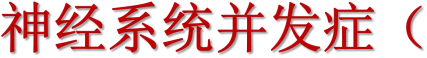 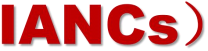 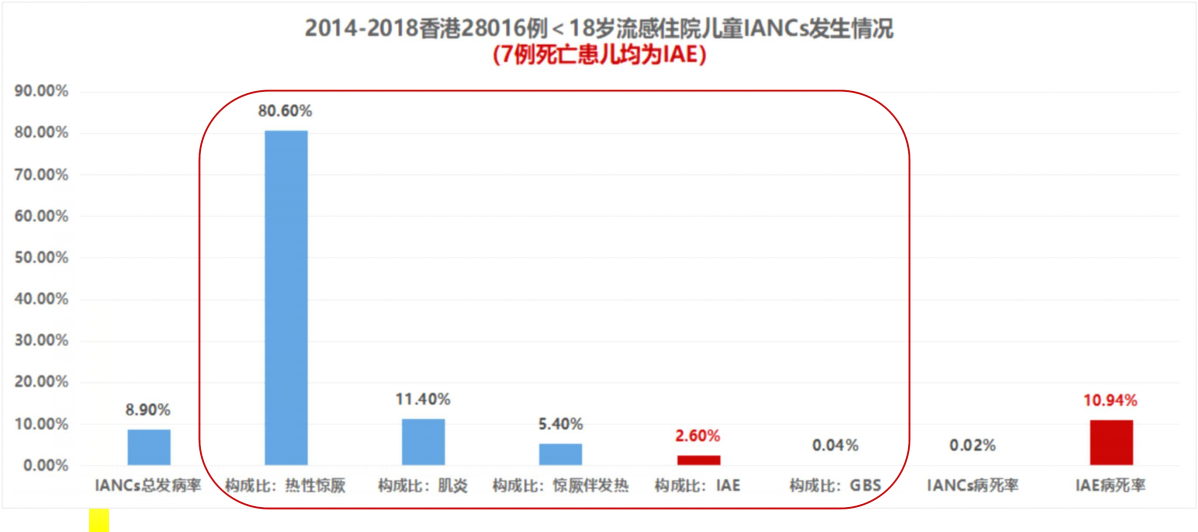 Front Pediatr. 2022 Jan 20;9:752816.
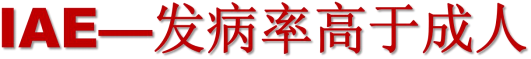 IAE病例75%为儿童
	  IAE发病率：儿童2.83/ 100万人口 vs. 成人0.19/ 100万人口 	  IAE占所有儿童流感住院病例的1.7%-15%


	 东亚地区发病率高
	  5岁以下儿童最多见
	 低龄患者预后普遍较差
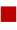 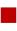 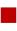 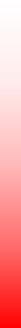 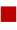 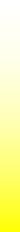 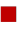 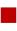 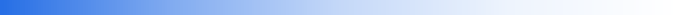 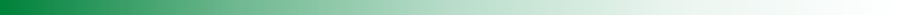 Neuroinfluenza: evaluation of seasonal influenza associated severe neurological complications in children (a multicenter study). Childs Nerv Syst. 2018;34:335–47
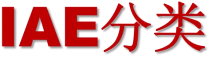 ANE：急性坏死性脑病
起病急、进展快，多发性脑损伤，累及脑干和双侧丘 脑，多呈对称性，病死率高 (成为儿童流感第一位死 亡原因) ，存活者多残留后遗症

发热抽搐，双相癫痫发作，MRI为皮质下白质损伤，  常留有神经系统后遗症


表现为胼胝体压部损伤，通常病程短，不留后遗症， 预后较好


起病急，典型表现为脑病、休克，可伴肝功障碍、腹 泻及DIC ，预后较差




瑞氏综合征、癫痫持续状态等
分
类
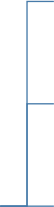 ASED:急性脑病伴双相 惊厥发作与迟发性扩散
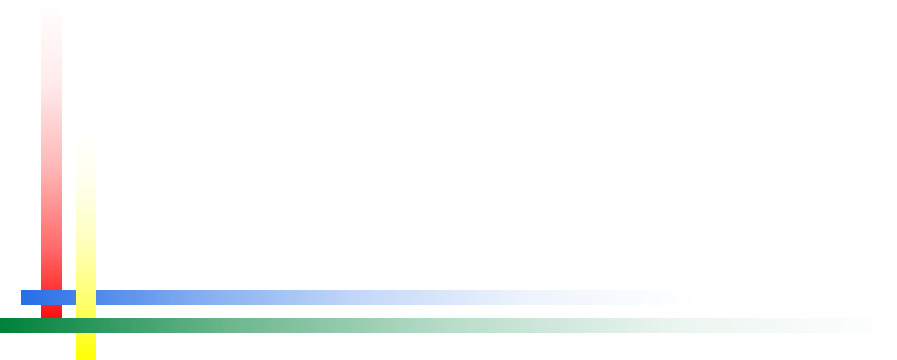 MERS:临床轻症脑病伴 可逆性夹肌损伤
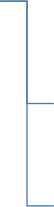 HSES:出血性休克与脑 病综合征
其他
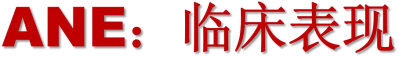 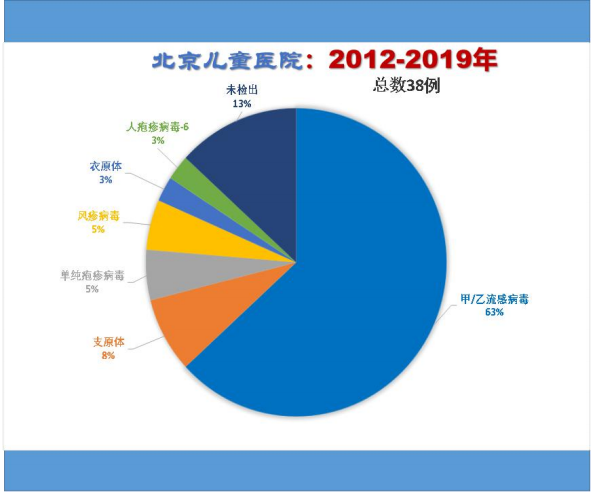 多由病毒感染诱发，流感病毒最多
	 骤起高热或超高热
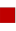 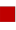 12h~72h出现惊厥、意识障碍
	 惊厥前可有精神反应差等非特异表现  	 严重者在24~72h内发生脑疝，甚至死亡 	 脑脊液细胞数正常、蛋白增高


	 肝酶增高，血氨正常
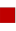 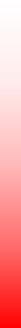 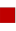 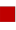 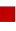 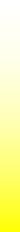 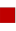 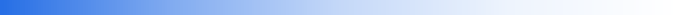 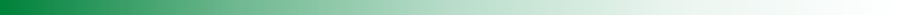 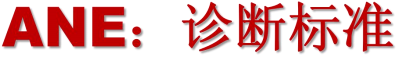 1995年Mizuguchi等提出的儿童ANE诊断标准
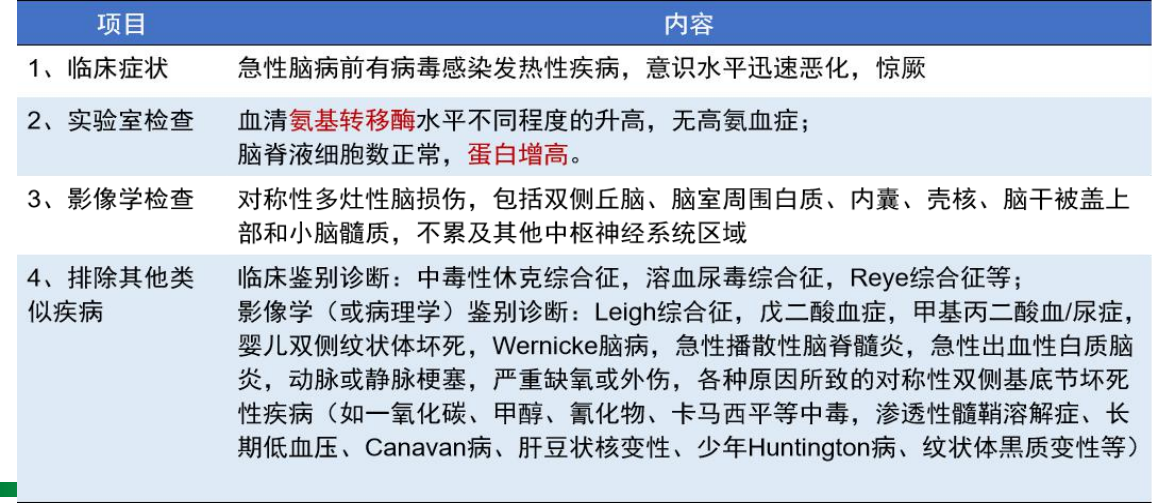 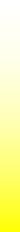 Mizuguchi, et al. J Neurol Neurosurg Psychiatry. 1995; 58(5): 555-61.
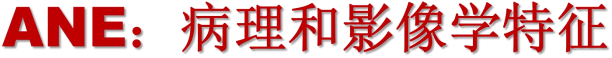 病理特征
影像学特征
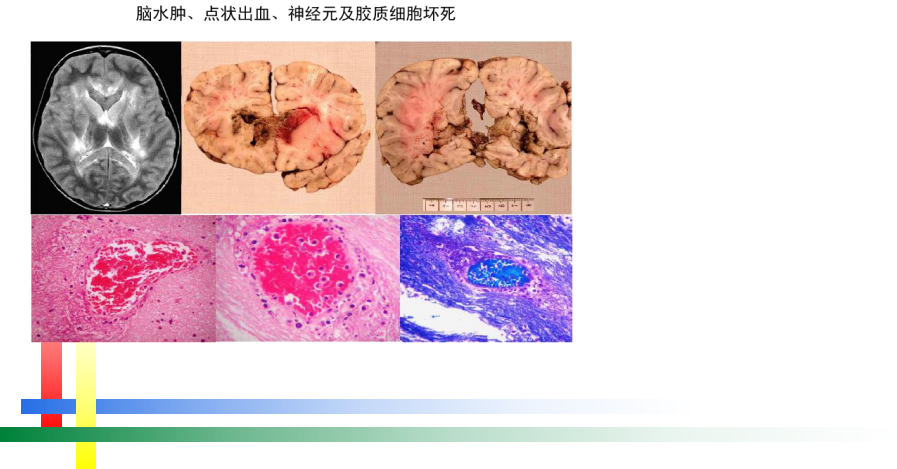 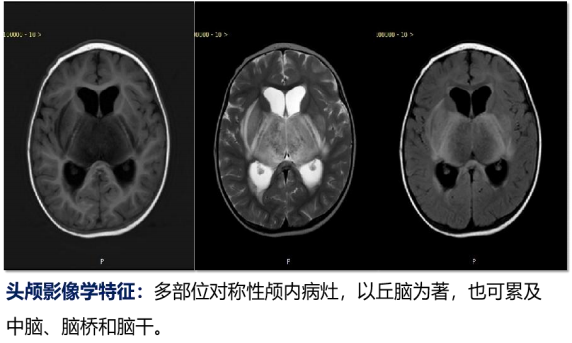 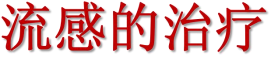 尽早使用神经氨酸酶抑制剂最重要
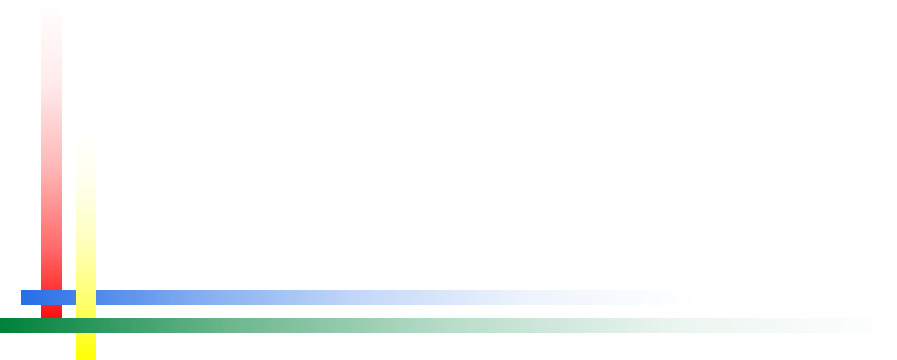 国家卫健委：流行性感冒诊疗方案2020版
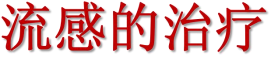 尽早使用神经氨酸酶抑制剂降低并发症风险
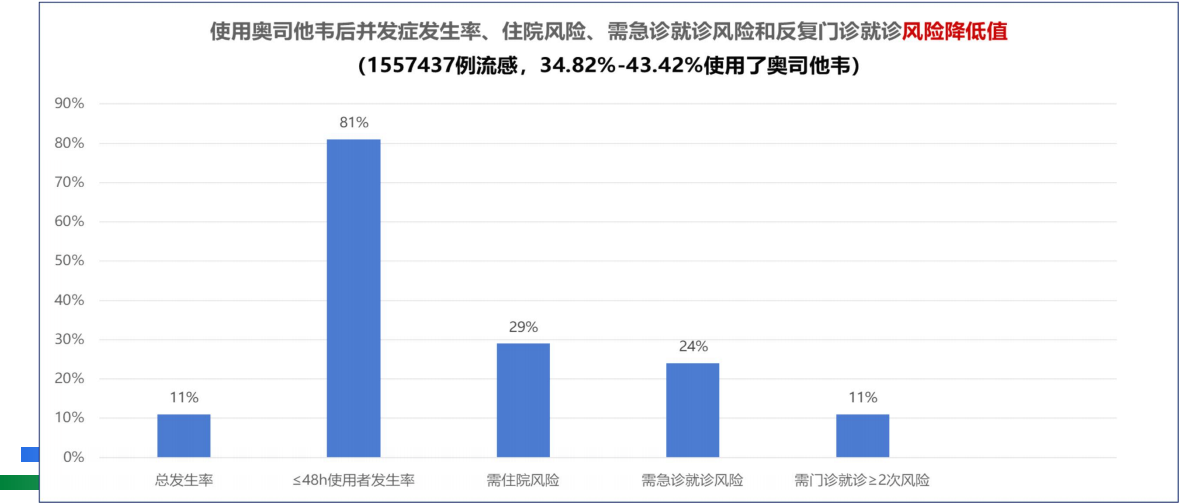 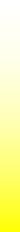 Curr Med Res Opin. 2016 Aug;32(8):1399-407.
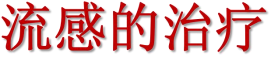 越早使用神经氨酸酶抑制剂，死亡风险越低
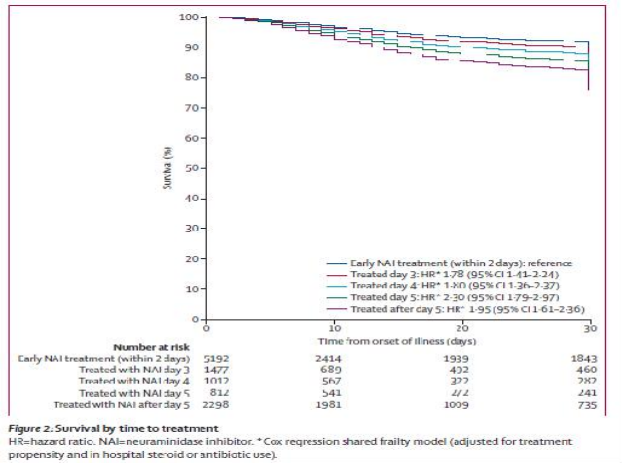 2天以内使用神经氨酸酶抑制剂病死率最低
	  ≥3天开始使用者死亡风险比 (HR) 分别为      	 第3天：1.78  (95%置信区间 1.41~2.24)   	 第4天：1.80  (95%置信区间 1.36~2.37)   	 第5天：2.30  (95%置信区间 1.79~2.97)   	 ＞5天：1.95  (95%置信区间 1.61~2.36)
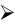 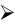 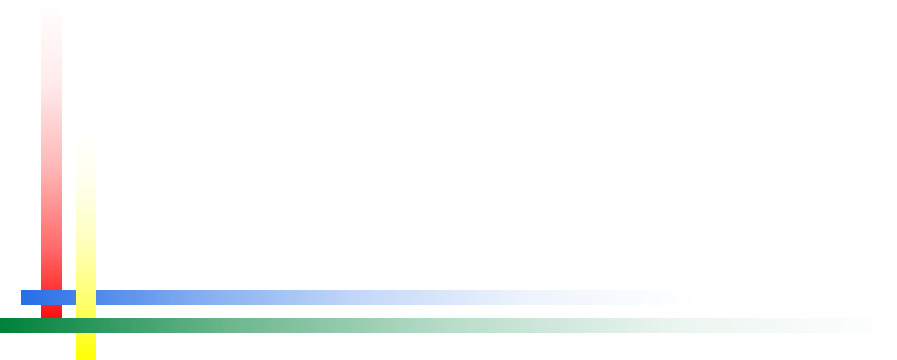 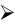 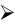 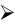 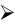 Lancet Respir Med 2014;2: 395–404
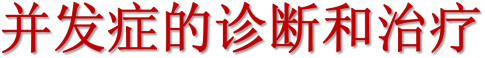 监测病情变化，及时发现

	 特别是高危人群

	 及时发现并发症

	 有并发症者尽早收入院


	 根据并发症的类型采取相应的治疗
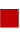 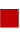 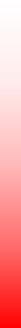 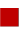 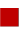 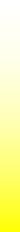 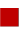 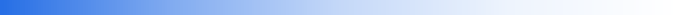 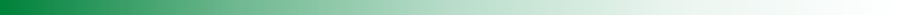 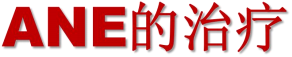 无特效治疗方 法
早诊断、早治疗！
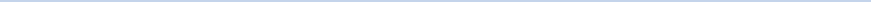 控制惊厥；气管插管、机械通气；降低颅内压
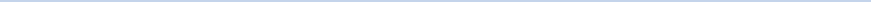 甲强龙：24h内冲击治疗(20~30mg/kg)有可能改善预后
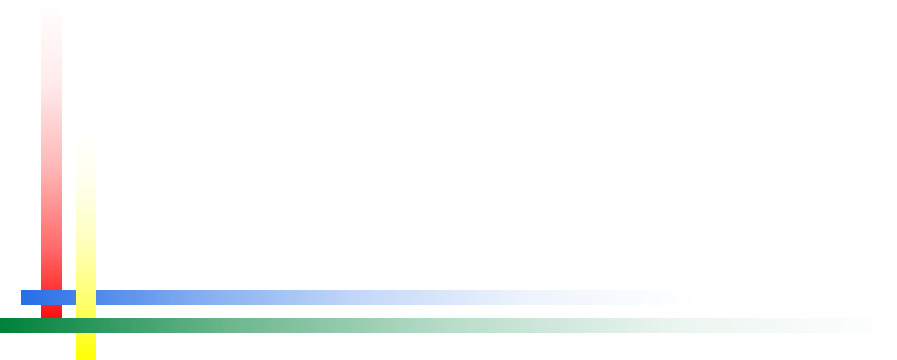 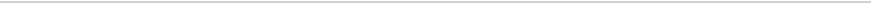 静脉注射丙种球蛋白：2g/kg ，分2天给予；与激素联合治疗可能改善预 后
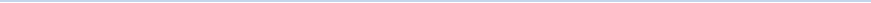 血浆置换：有报告显示可能改善预后
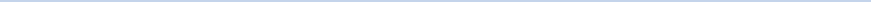 托珠单抗：近年开始使用，初步显示可能有效，待验证
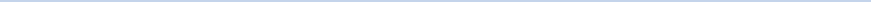 对症和综合治疗：控制体温、维持内环境稳定等
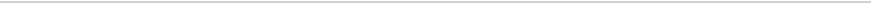 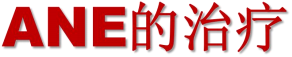 血浆置换-有可能改善预后

北京儿童医院牵头的多中心研究：29例ANE患儿，10例给与血浆置换，19例未给血浆置换。
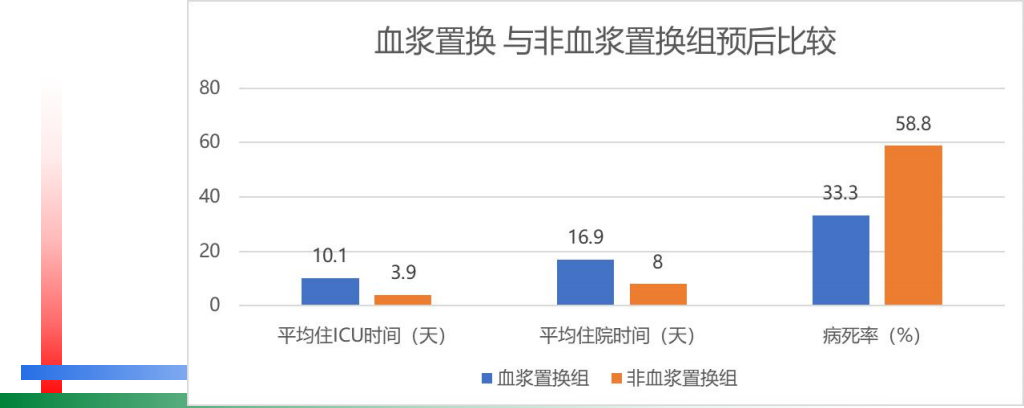 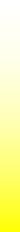 Kechun Li, Suyun Qian,et al. Plasma exchange therapy for acute necrotizing encephalopathy of childhood. Pediatric Investigation.2021 Jun; 5(2):99- 105.
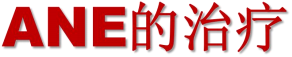 激素+丙球+托珠单抗—有可能降低病死率
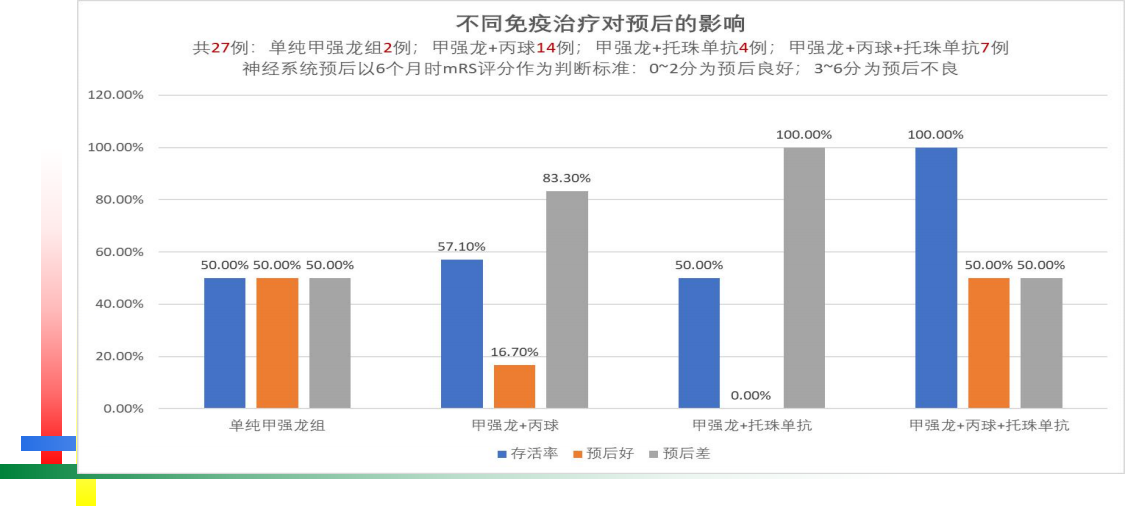 Dev Med Child Neurol. 2023 Feb 7
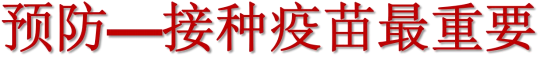 儿童接种流感疫苗可能降低流感样症状、发热、就诊、住院、重症及死亡风险
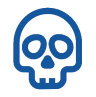 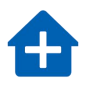 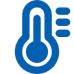 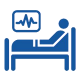 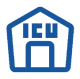 就诊风险#3
住院风险&4
流感样症状风险1
死亡风险6
发热风险*2
ICU风险5
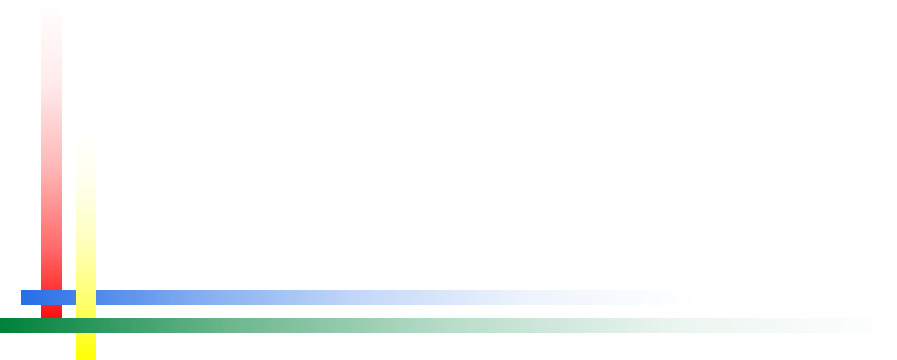 降低49%
降低62%
降低74%
降低65%
降低45%
降低85%
系统综述及Meta分析：          2005-2019年搜索PubMed和    Embase数据库中测试阴性设计 (TND)研究，共纳入28项针对流 感疫苗在6月龄~ 17岁儿童实验室 确诊流感相关住院的疫苗效果研 究，其中8项为6月龄~5岁人群
我国对照试验：                1996- 1997流感季，纳入168例 3~6岁儿童，流感疫苗接种组  (n=80)和未免疫对照组(n=88) 。 结果显示，流感和普通感冒症 状的发病率在儿童中降低了    84.8％
我国贵州对照研究：          2006-2007年纳入397例近期  无流感样症状的学龄前儿童， 其中接种组197人，对照组200 人。采用流行病学类试验研究 方法，分析流感疫苗接种后的 免疫效果
美国病例对照研究：
2010-2012年纳入309例6个月~ 17岁 儿童，分为病例组(PICU流感阳性的 急性重症呼吸系统疾病患儿，n=44) ， PICU对照组(PICU流感阴性者，      n=172)与社区对照组(社区未因流感  住院儿童，n=93) ，评估接种流感疫  苗对PICU的影响
美国病例队列研究：          2010-2014年纳入358例6个月 ~ 17岁经实验室确诊的流感相 关死亡病例，确定了291例的 疫苗接种情况，评估流感疫苗 对实验室确诊流感相关儿童死 亡的影响
系统综述及Meta分析：
回顾2000-2019年已发表的研究结果， 比较接种与未接种的不同流感疫苗状 态下，实验室确诊流感的社区成人和 ≥6月龄儿童流感结局的严重程度。共 纳入38项研究，其中4项包括流感感  染儿童的发热结果
*发热定义为＞39℃ (Danier, 2019 和 Jain, 2013) ，＞39.5℃ (Kamada, 2006) ， 以及≥37.8℃(Ng, 2014)；#接种后6个月内因流感样疾病和普通感冒就诊的风险；
&不同年龄儿童中疫苗效果不同，6月龄~5岁为61.71% ，6~ 17岁为54.37%
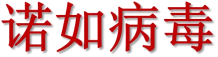 属杯状病毒科，是一种无包膜RNA病毒，可感染人类和动物
	  分10个基因群和49个基因型

	 人类最常感染GⅡ(主要是GⅡ .4 ，其次为GⅡ . 17等其他类型)，
其次为G Ⅰ和GⅣ

	   GⅡ .4 感染后症状比其他基因型更重

	  不同病毒株之间时常重组，点突变也很常见
	 许多重组病毒株都具有原型病毒株的感染力和毒力


	 在环境中稳定，能耐受冷冻、60℃加热、以及氯或酒精消毒
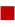 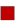 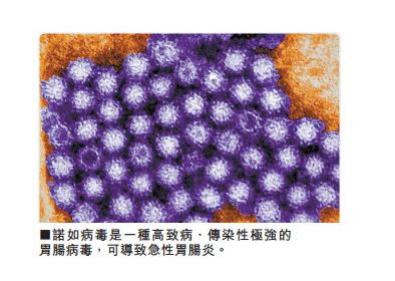 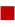 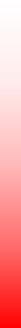 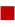 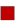 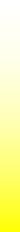 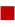 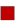 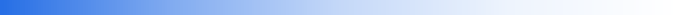 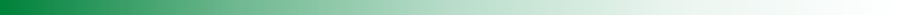 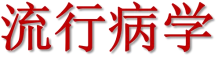 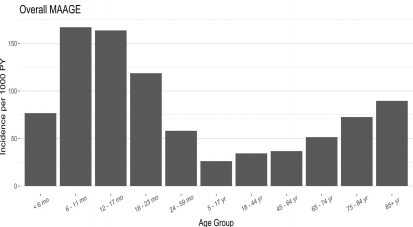 全球流行性胃肠炎最常见病毒性病因；社区流行性腹泻的常见病因
	  所有人群均可感染，＜5岁儿童发病率最高
	  轮状病毒疫苗接种后，成为＜5岁儿童胃肠炎最常见病因
	  美国大约有2000万病例/年，570~800例死亡，病死率 1/5000~7000
	  我国总发病人数不详，但近年发病呈增加趋势


	  四季均可发病，以冬春秋三季为高，夏季最低；11月至次年3月为高峰
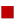 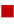 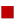 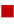 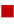 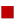 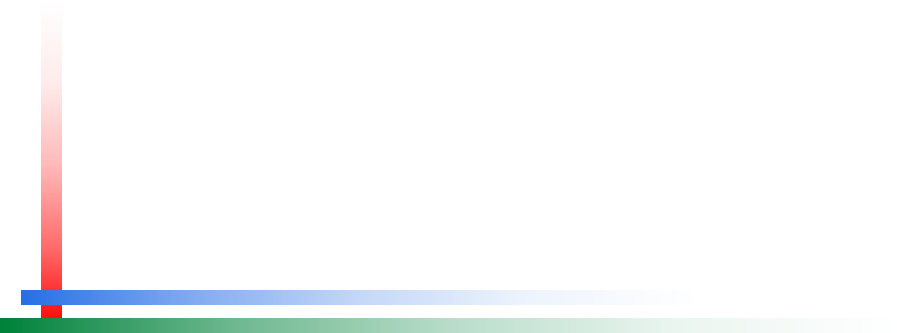 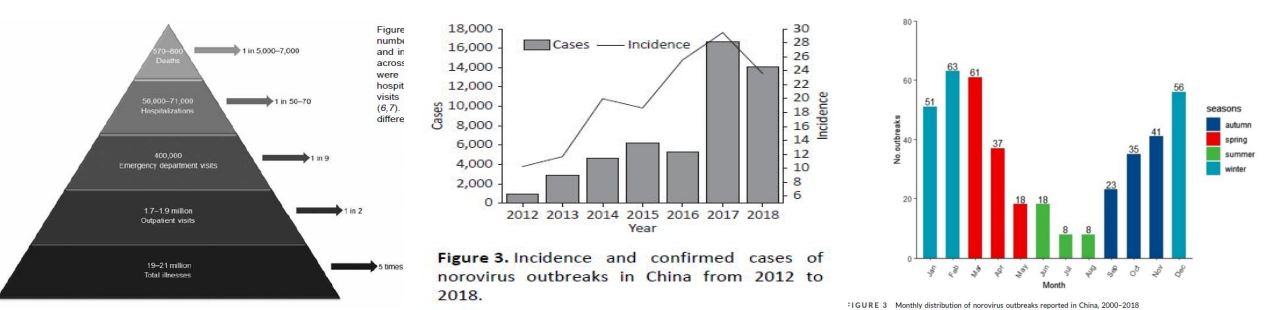 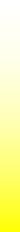 1 .Emerg Infect Dis. 2013 Aug;19(8):1 198-205 .
2 .Front Med .            Feb;14( 1):1-7 .
3 .Rev Med
2020
Virol. 2022;32:e2382 .
4 .Clin Infect Dis. 2021 Aug 16;73(4):e913-e920 .
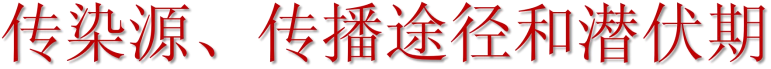 传染源：主要是病人；与无症状病毒排泄者相比，有症状者更易发生传播
	 传播途径
令  粪口途径：人-人传播是最主要的传播方式；院内传播常见
令  其他途径：呕吐物飞沫经空气传播；污染物污染；摄入受到污染的食物和水
	 潜伏期：24-48小时
	 传播所需的病毒量较少(<100病毒颗粒)
	 暴发流行：
令  传播所需的病毒量少，在环境中非常稳定，故诺如病毒暴发很难控制
令  易发生在人员密集场所：餐馆、医院、学校、托儿所、娱乐场所等；  自然灾害后
令  是食源性疾病暴发的主要原因

令  与诺如病毒暴发有关的食物：常见的包括绿叶菜类、新鲜水果和甲壳类(包括牡蛎)
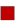 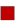 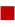 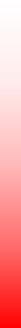 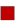 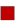 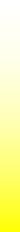 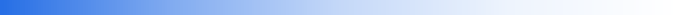 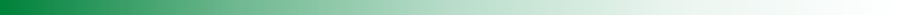 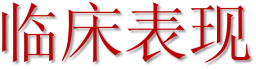 常骤然发作，一般持续48~72小时，并迅速消退；部分病例水样泻持续5-7日
	 突出症状：恶心、呕吐(非血性、无胆汁)；水样泻(非血性)；腹痛

	 与大多数病毒引起的胃肠炎相比，诺如病毒感染时的呕吐更明显

	 腹泻一般为中等程度，4-8次/d，无黏液或脓血

	 全身性肌痛、不适和头痛较明显

	 约1/2伴发热


	 白细胞计数通常正常；便常规白细胞为阴性
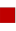 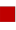 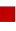 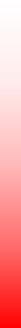 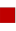 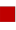 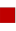 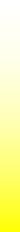 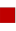 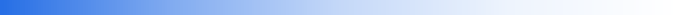 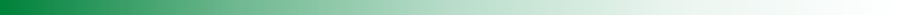 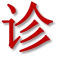 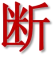 临床诊断
令 流行季节、接触史

令 典型临床表现
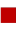 令 血常规、便常规
令 难以和其他病毒性肠炎鉴别
	 实验室诊断
令 病毒分离和培养
令 RT-PCR核酸检测：不作为常规方法，

令 粪便诺如病毒抗原检测：敏感性和特异性不如RT-PCR
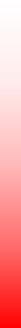 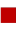 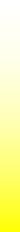 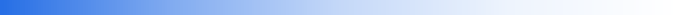 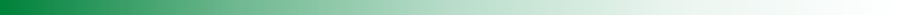 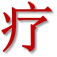 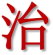 通常呈自限性，主要为对症和支持治疗
令  目标：补充生理需要和持续丢失的液体
令 纠正脱水，绝大多数轻中度脱水可经口服补液纠正
令 一旦完成补液，根据耐受情况立即恢复适龄膳食
令 不常规使用止吐药、止泻药
令 不鼓励使用益生菌和益生元
令 没有有效抗病毒药物：不使用


	 监测严重并发症，特别是对重点高危人群
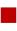 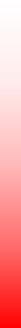 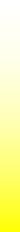 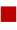 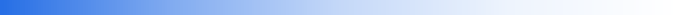 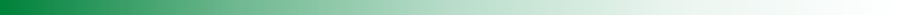 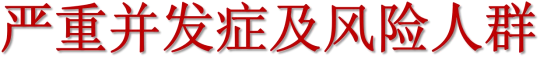 严重并发症
令 急性肾衰
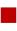 令 心律失常

令 急性移植器官排斥反应 (肾移植后患者)
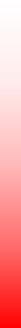 令 严重水电解质酸碱平衡紊乱
	 高风险人群
令 心血管疾病
令 肾移植术后

令 免疫抑制治疗
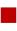 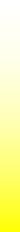 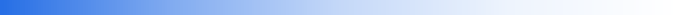 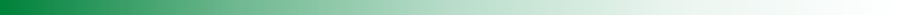 Clin Microbiol Infect. 2006 Jan;12( 1):69-74.
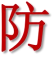 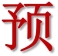 措施包括: 采取接触防护措施、保持用手卫生以及环境清洁消毒
令 有可疑患者即应采取接触预防措施
令 清洁手部时应使用肥皂和水洗手，而不是使用含酒精的消毒剂
令 消毒被污染的表面时，应使用漂白剂
令 临床治疗区域被呕吐物或粪便严重污染，清洁人员就应佩戴防护设备
令 医疗人员的症状符合诺如病毒感染，应停止工作，症状消退48-72小时后才能复工
令 诺如病毒感染者症状消退后至少2天内不能为他人准备食物


	 尚没有有效疫苗
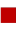 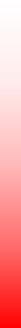 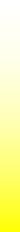 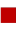 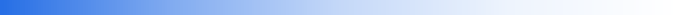 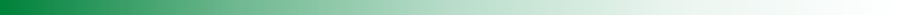 谢  谢 ！